1
Proces pripojenia a verifikácie LP
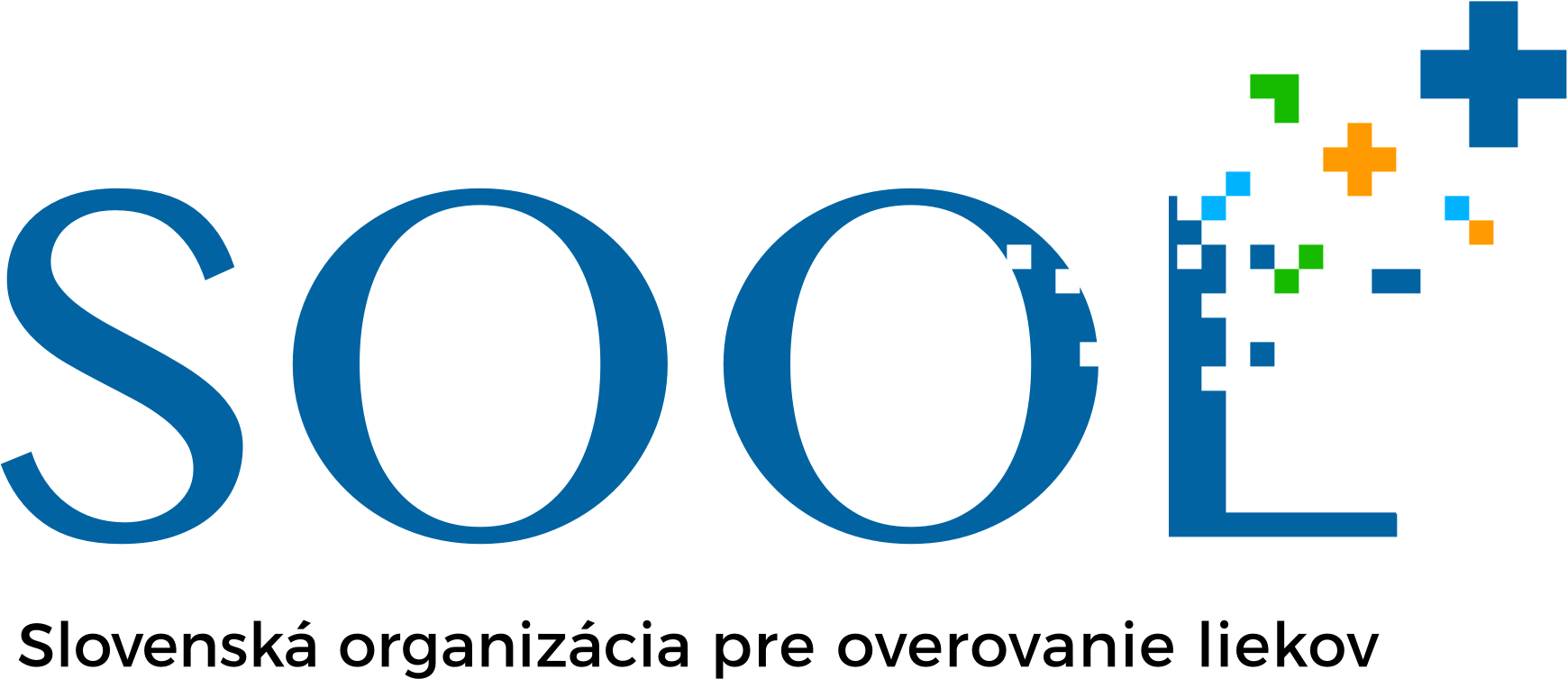 18.09.2018Bratislava
Pavol Ondrovič
2
SWS PORTAL pre IT Dodávateľov
Ako sa zaregistrovať na portál pre IT Dod.?
Čo nájdem na tomto portáli?
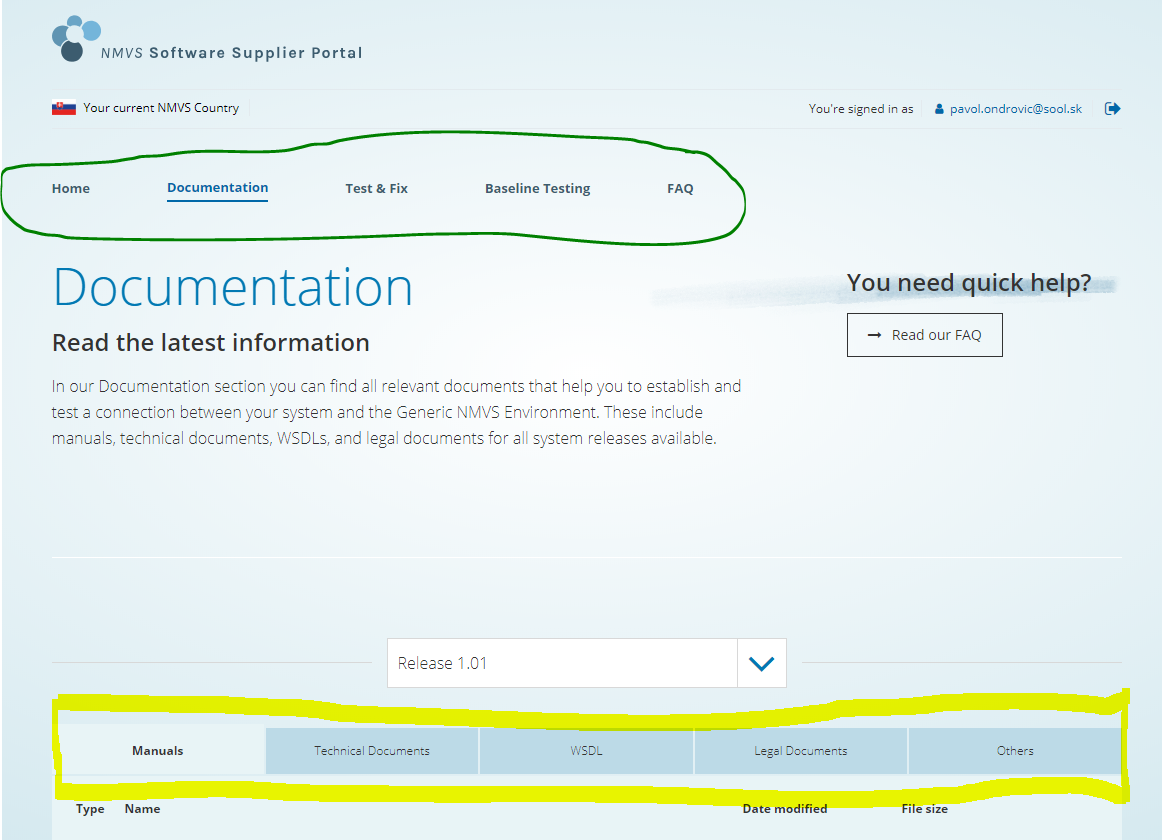 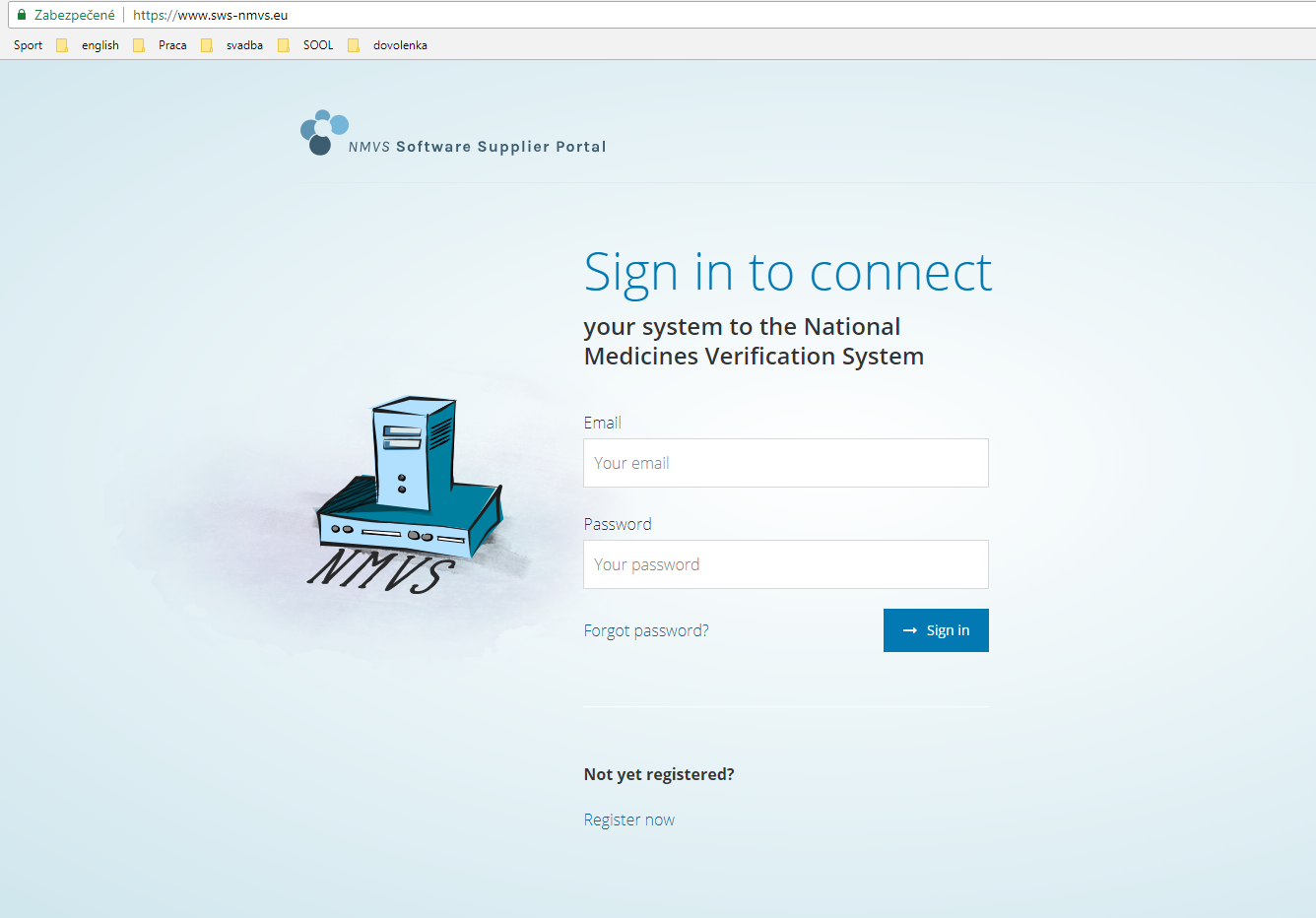 3
Agenda
Základná štruktúra systému
Certifikácia koncových užívateľov
Web Services
Proces pripojenia koncových užívateľov do SK-NMVS
Baseline testing
4
Celkové prostredie systému
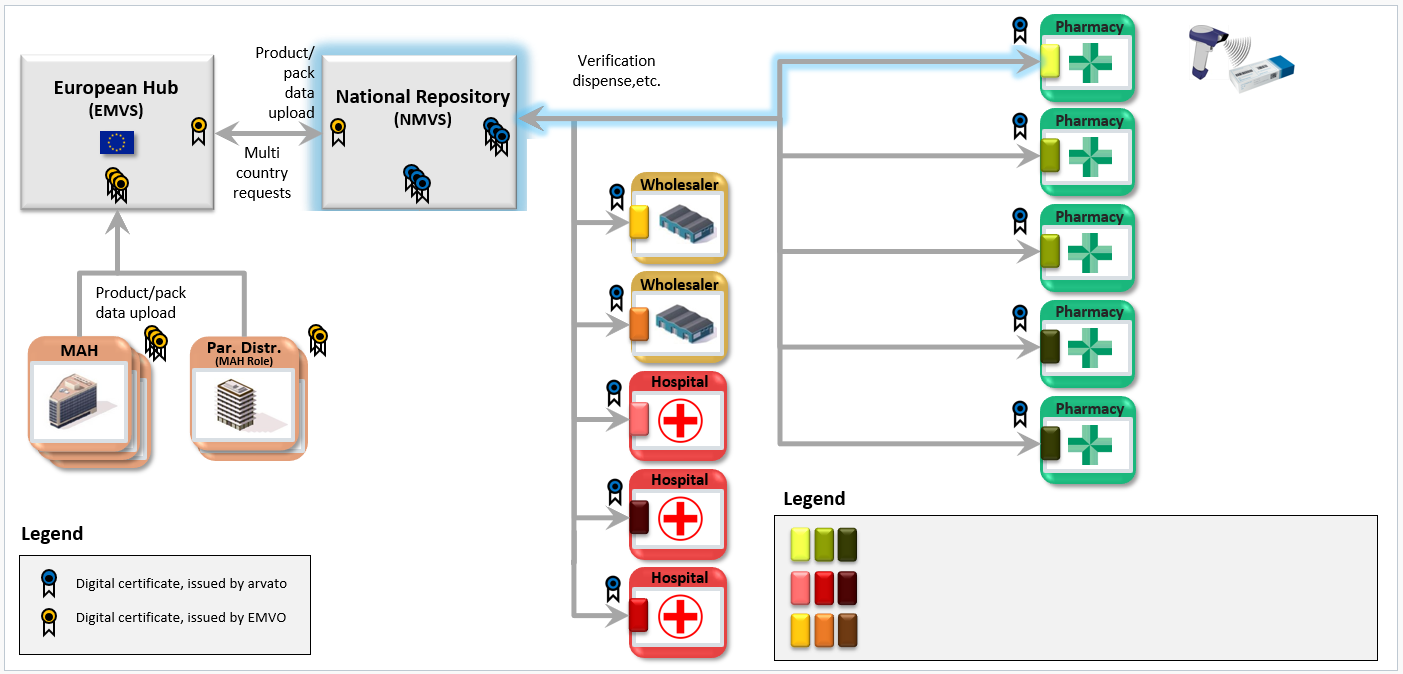 Inštalácia softvéru od dodávateľa IT pre lekárne.
Inštalácia softvéru od dodávateľa IT pre nemocničné lekárne .
Inštalácia softvéru od dodávateľa IT pre distribútorov.
5
Agenda
Základná štruktúra systému
Certifikácia koncových užívateľov
Web Services
Proces pripojenia koncových užívateľov do SK-NMVS
Baseline testing
6
Základné možnosti certifikácie koncových užívateľov
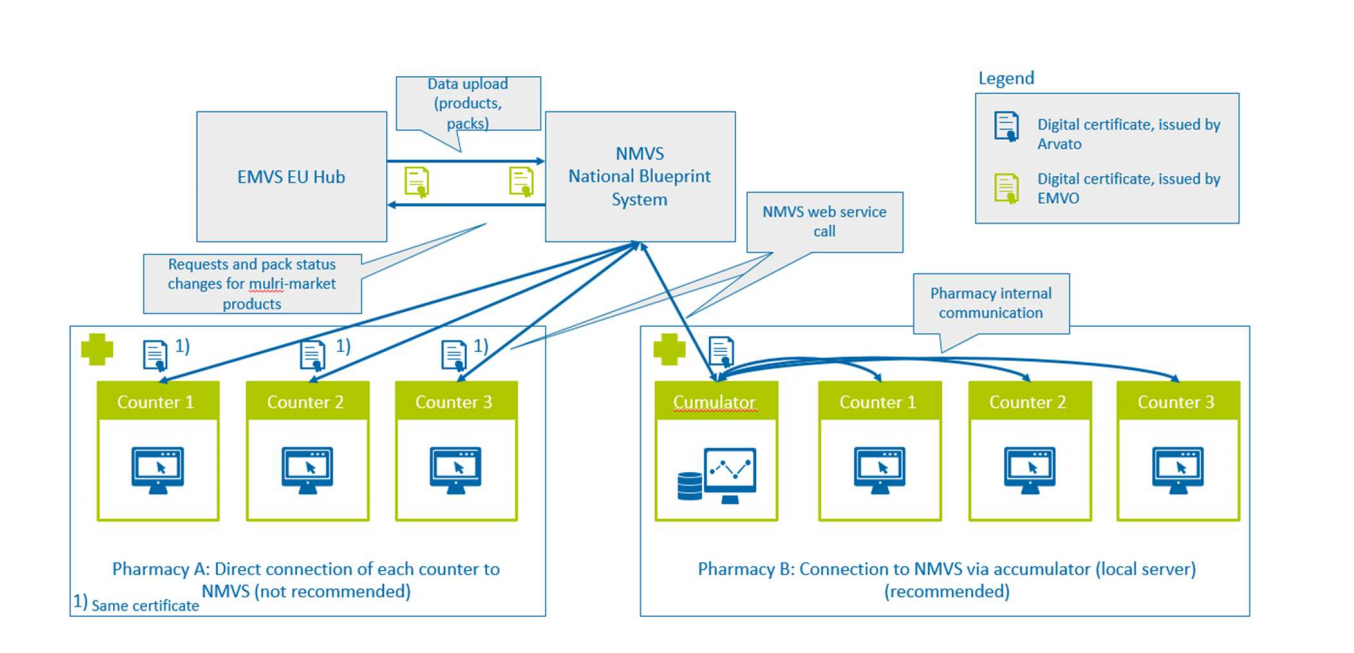 7
End User
Certifikácia koncových užívateľov I.
NMVS Web GUI
(C)
NMVS
(C)
(C)
e1
Jedna spoločnosť, Jedna fyzická poloha, Jeden užívateľ SK-NMVS, Jeden koncový bod (výdajné miesto)

Scenár:
- Existuje jedna spoločnosť ktorá má jedeného koncového užívateľa s nasledujúcimi povereniami SK-NMVS:   Jeden certifikát (C), id klienta (id skupiny používateľov) = Lek-BA, user id = 63-34002944-A0001

- Koncový užívateľ má jednu pokladňu s inštaláciou softvéru od jedného IT dodávateľa “e1“.

Pravidlá:
- Koncový užívateľ používa kópie toho istého certifikátu (C) do webového grafického rozhrania SK-NMVS a ten istý do webových služieb prostredníctvom IT softvéru.
8
End User
Certifikácia koncových užívateľov II.
Kumulátor musí zabezpečiť, aby odpovede na transakcie boli odoslané späť do správnych koncových bodov.
NMVS Web GUI
(C)
(C)
e1
NMVS
InternalServer
(C)
e2
Kumulátor
e3
Jedna spoločnosť, Jedna fyzická poloha, Jeden užívateľ SK-NMVS, Viacero vnútorných koncových bodov

Scenár:
- Existuje jedna spoločnosť ta má jedného koncového užívateľa s nasledujúcimi povereniami SK-NMVS:   Jeden certifikát (C), id klienta (id skupiny používateľov) = Lek-BA, user id = 63-34002944-A0001
- Koncový užívateľ má niekoľko pokladní s rovnakým softvérom
- Existuje interný server (tzv. „Kumulátor"), ktorý komunikuje s SK-NMVS. Konečné body e1, e2, e3 komunikujú interne s Kumulátorom.

Pravidlá:
- Koncový používateľ používa kópie toho istého certifikátu (C) do webového grafického rozhrania NMVS a ten istý do webových služieb prostredníctvom IT softvéru.
9
Agenda
Základná štruktúra systému
Certifikácia koncových užívateľov
Web Services
Proces pripojenia koncových užívateľov do SK-NMVS
Baseline testing
10
Aký môže byť status pri každej krabičke LP?
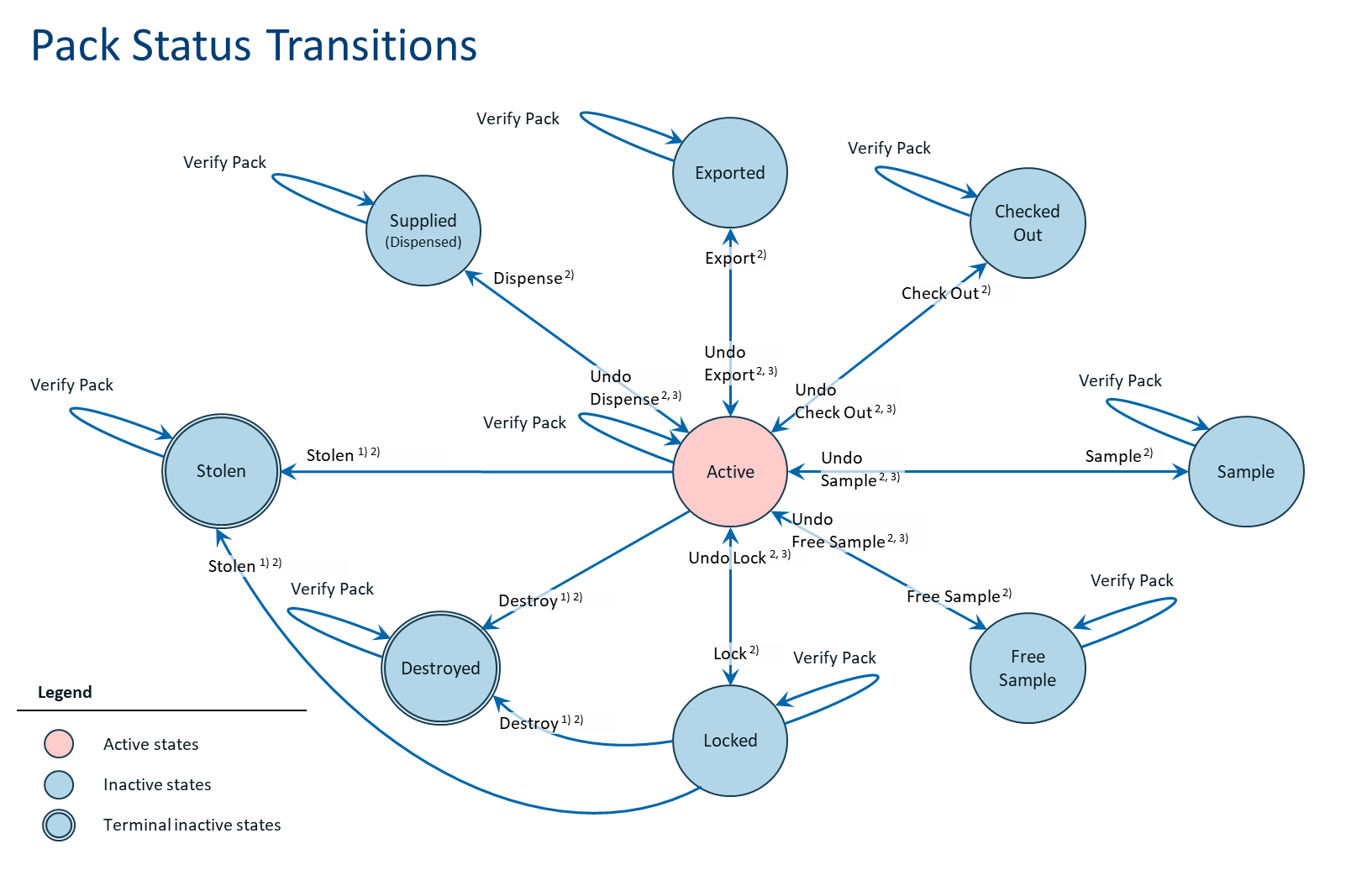 Základný status každej krabičky – ktorý nastaví výrobca
11
Základné typy transakcií
Single transactions + MIX Bulk transactions
12
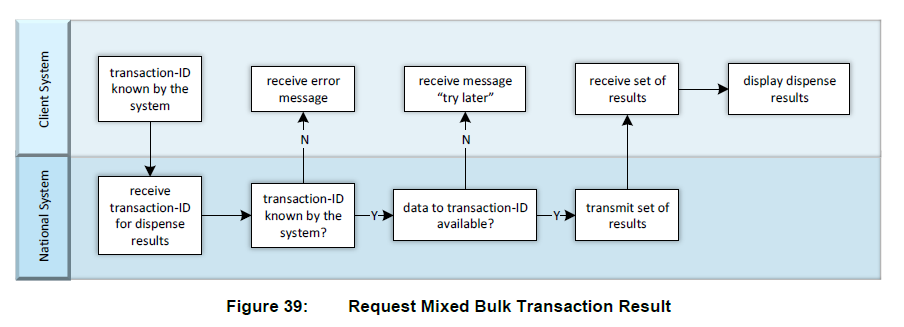 Vvysvetlenie:G- Transakcia pre Lekárne aj Distribútorov
G- Transakcia iba pre Distribútorov
13
Sample vs Free sample transaction
FUNKCIA: Sample
FUNKCIA: Free Sample
Je určená pre distribútorov aj pre lekárne
A je určená pre situáciu, keď NCA požiada o vzorku
Je určená len pre distribútorov
Mala by byť vykonaná na žiadosť MAH-a
V lekárni nesmie vykonať deaktiváciatakejto krabičky
14
Undo transaction
Vvysvetlenie:G- Transakcia pre Lekárne aj Distribútorov
G- Transakcia iba pre Distribútorov
15
Bulk transaction
Vvysvetlenie:
G- Transakcia iba pre Distribútorov
16
Undo BULK transaction
Vvysvetlenie:
G- Transakcia iba pre Distribútorov
17
Single vs BULK and MIX BULK transactions
Synchrónna webová operácia
Asynchrónna webová operácia
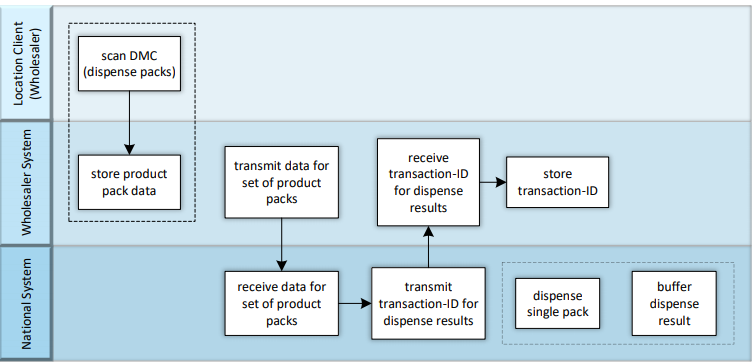 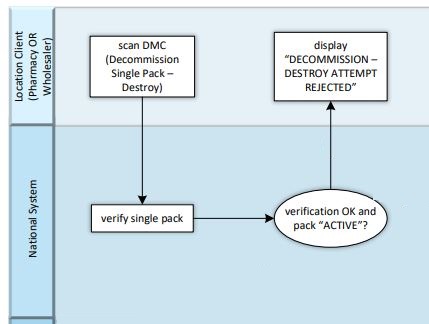 18
Administration transactions
Vvysvetlenie:G- Transakcia pre Lekárne aj Distribútorov
G- Transakcia iba pre Distribútorov
FD002 - Implementation Guideline NMVS Blueprint Core 1.01
TD-001 BP 1.1 ID - G100 Distributor Transactions.xlsx
19
G101 - Download Product Master Data
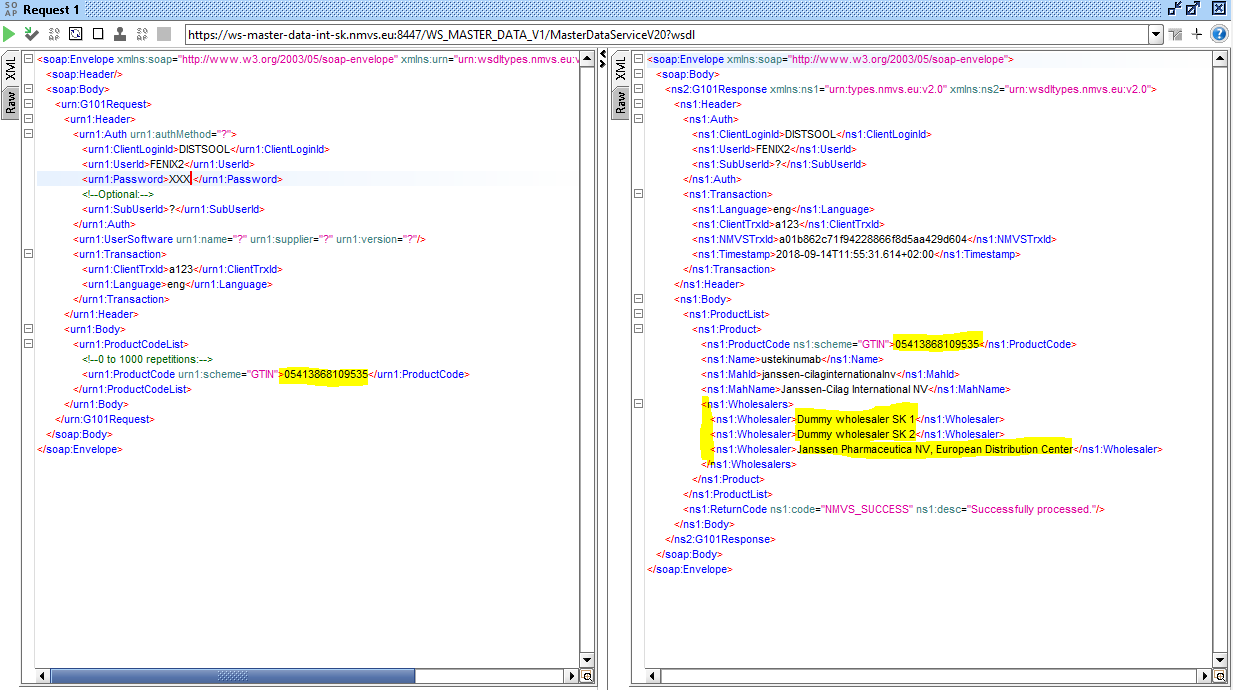 20
Štruktúra zakladenej XML schémy
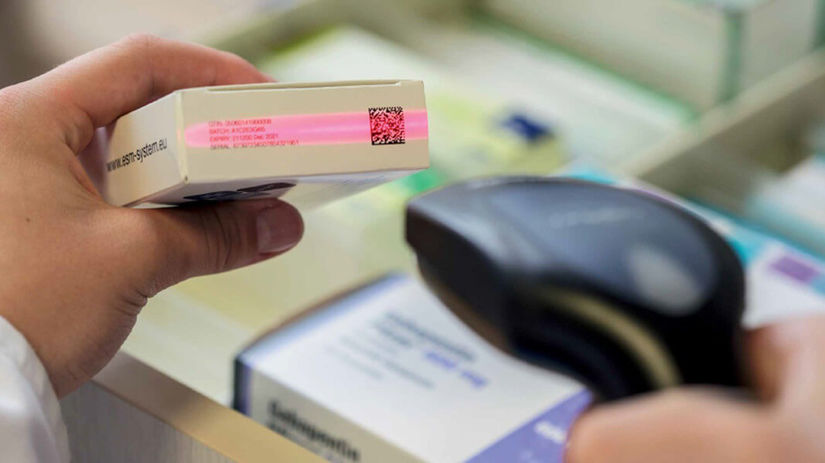 21
XML schéma požiadavky na verifikáciu LPPožiadavka
<G110Request><Header>     <Auth>        <ClientLoginId>G4321-14-01RT</ClientLoginId>        <UserId>9821</UserId>        <Password>838hdjLk#</Password>        <!--Optional:-->        <SubUserId>9824</SubUserId>     </Auth>     <UserSoftware name="EasyPharm" supplier="PharmSoft Ltd." version="3.2.0"/>     
     <Transaction>        <ClientTrxId>c295a450-0caa-4cf1-8e62-c6165c4</ClientTrxId>        <Language>SVK</Language>     </Transaction> </Header>
 <Body>     <Product>        <ProductCode scheme="GTIN">05060141900015</ProductCode>        <Batch>            <Id>1264</Id>            <ExpDate>171200</ExpDate>        </Batch>     </Product>     <Pack sn="XVTR75973491006155"/> </Body></G110Request>
Prihlasovacie meno: Lek-BA/66-47656255-A0001
ClientLoginId = Lek-BA
UserID = 66-47656255-A0001 (IDZZ)
UserSofteare name= Autorizácia softvéru, ktorý využíva KU
ClienTrxId = ID pridelené IT softvérom (môže byť ľubovoľne)
Language = v akom jazyku sa budú vracať späť reason
GTIN vs PPN = je dôležité, aby softvér bol                         pripravený na oba varianty
Batch ID =   Šarža
ExpDate =   Dátum exspirácie
Pack sn  =   Sériové číslo
22
GTIN vs PPN
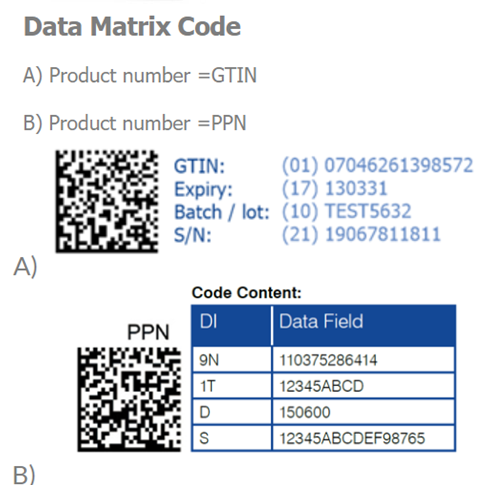 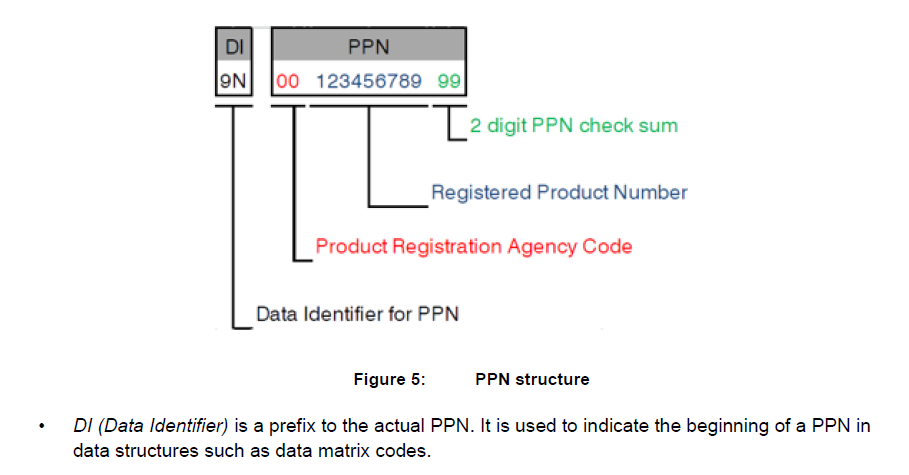 XML schéma odpovede na verifikáciu LP
23
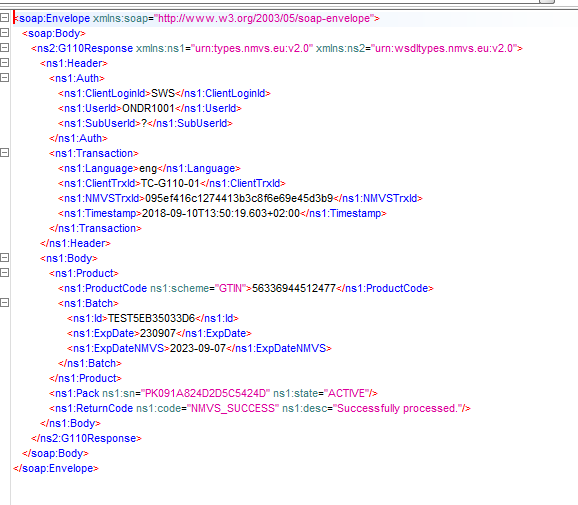 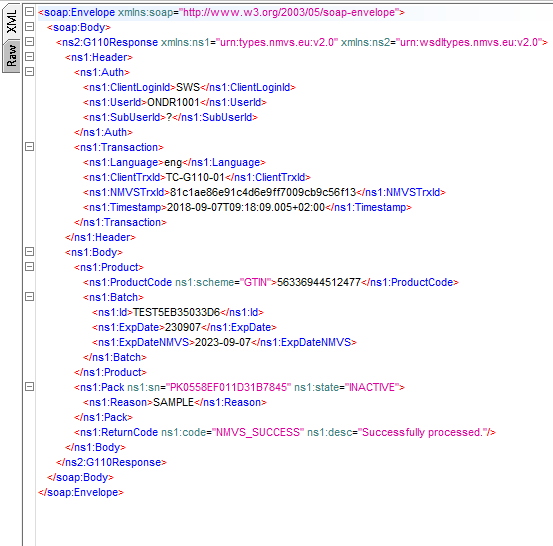 XML schéma odpovede na verifikáciu LP(Chybové ReturnCodes)
24
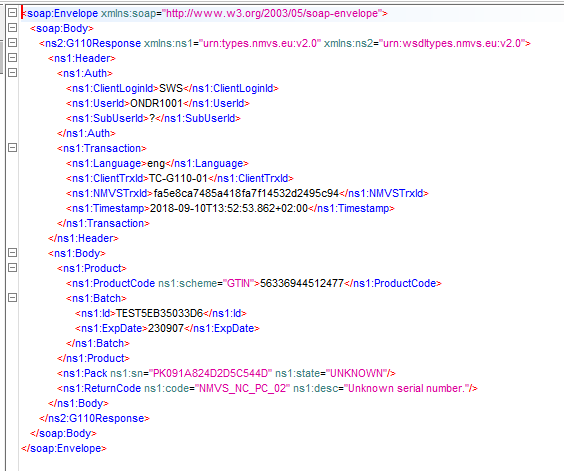 2.
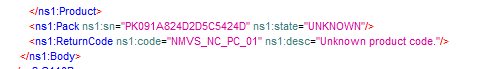 1.
3.
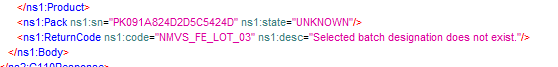 TD-014 BP 1.1 ID - Catalog Translations.xlsx
25
Agenda
Základná štruktúra systému
Certifikácia koncových užívateľov
Web Services
Proces pripojenia koncových užívateľov do SK-NMVS
Baseline testing
26
Koncový užívatelia – Lekárne a Distribútori
Lekárne
cca. 2200
Distribútori
cca. 132
Crystal Consulting databáza
oficiálna databáza vytvorená na základe 
VÚC, ktoré sú zriaďovateľmi lekárni
Lekaren.e-vuc.sk
Oficiálny zoznam od ŠUKL/MZ
Následné nahratie do CC a vytvorenieprofilov v databáze CC 
Distributor.e-vuc.sk
27
Portál pre registráciu a manažment koncových užívateľov
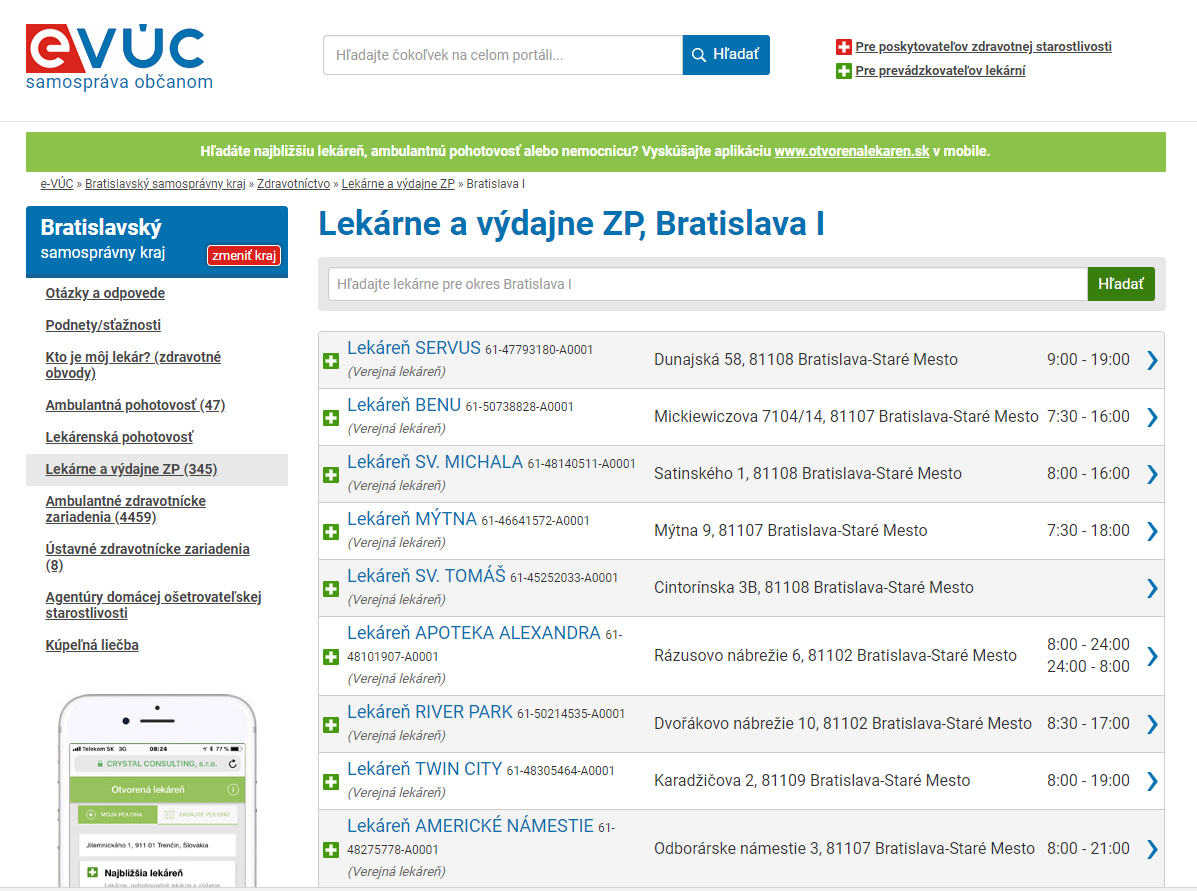 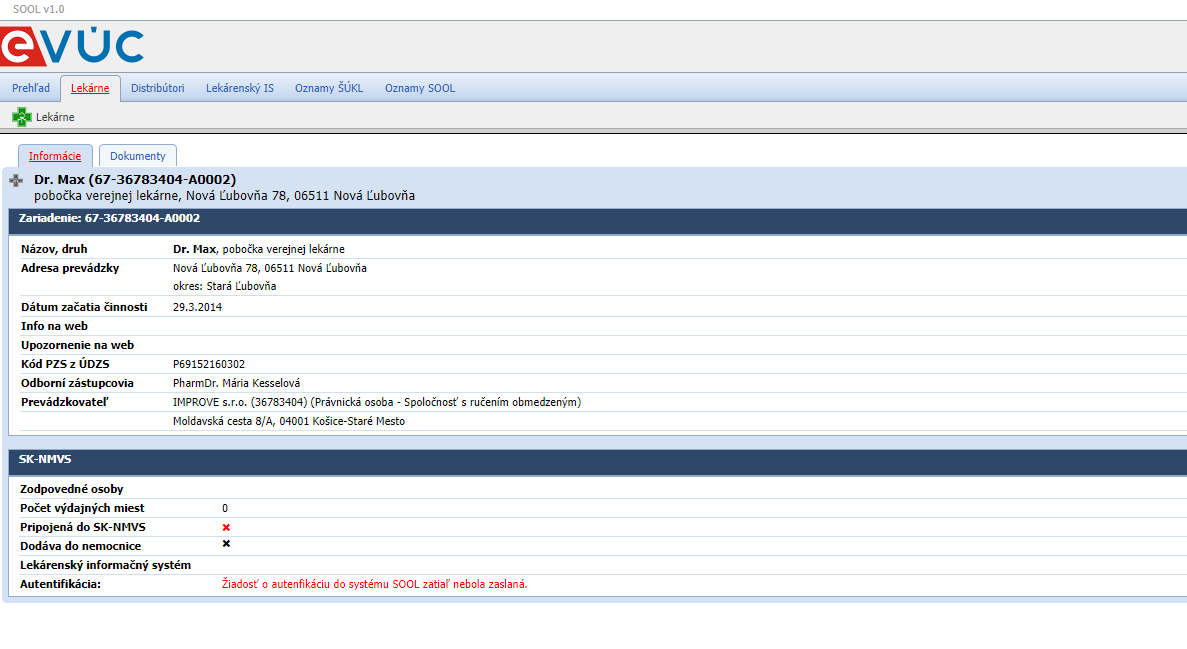 Portál informuje IT dodávateľa o vytvorení profilov KU spolu s potrebnými údajmi
28
IT dodávateľ pripojí koncového užívateľa do SK-NMVS prostredníctvom webových služieb a taktiež GUI
IT
Dodávateľ
Portál informuje užívateľa, že mu bol vytvorený prístup do SK-NMVS a údaje boli preposlane IT dodávateľovi
Koncový užívateľ odsúhlasí podmienky používania SK-NMVS
Koncový užívateľ pripojený do SK-NMVS a môže verifikovať serializovanú produkciu
Koncový užívateľ doplní potrebné informácie
Koncový
Užívateľ
(Lekáreň,
Distribútor)
Portál e-vuc bude informovať všetky lekárne,že musia doplniť potrebné informácie pre SOOL,aby mohli byť pripojený do SK-NMVS
SOOL nahrá vytvorené profily do e-vuc databázy
Crystal
Cosnsulting
e-vuc.sk
Automaticky sa priradia údaje do správneho profilu
Údaje sú uložené v databáz e -vuc
SOOL nahrá export do SK-NMVS a vytvorí užívateľom profil spolu s Prihlasovacím menom, heslom, TAN a linkom na certifikátom spolu s PassPhrase
SOOL stiahne zoznam doplnených profilov z portálu
SK-NMVS
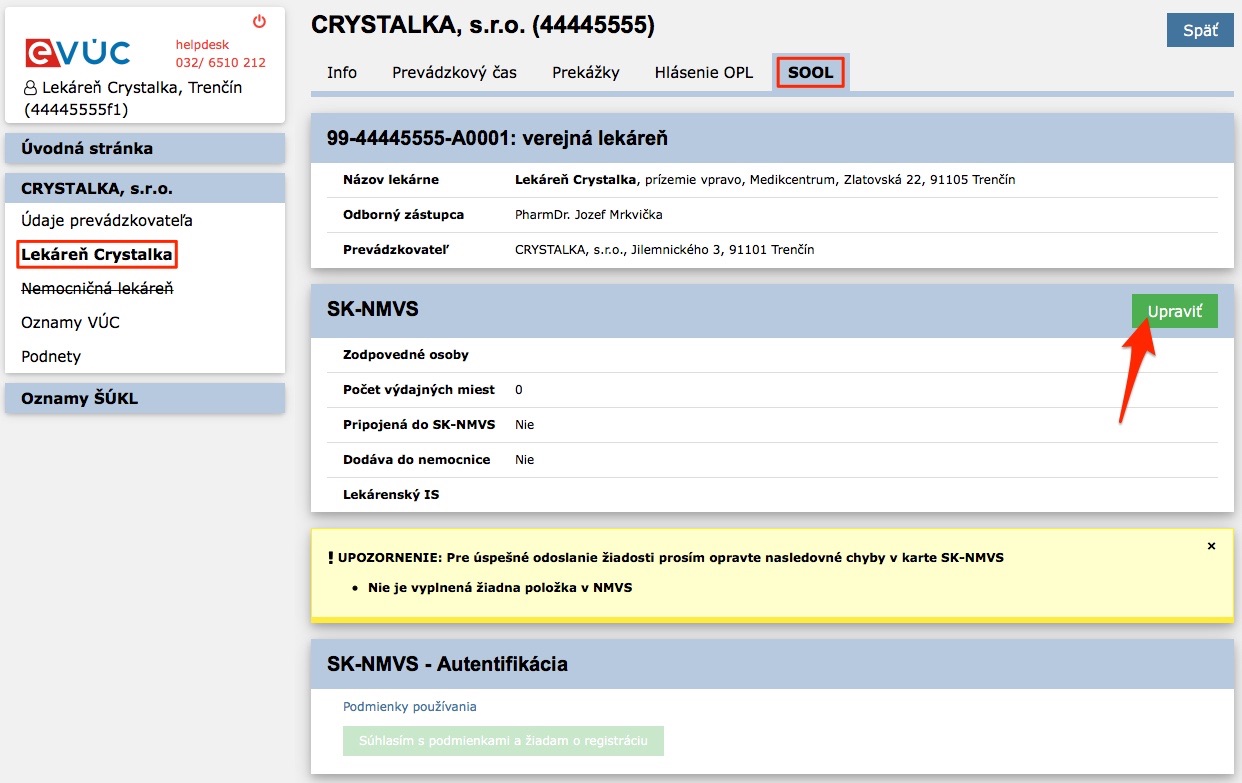 29
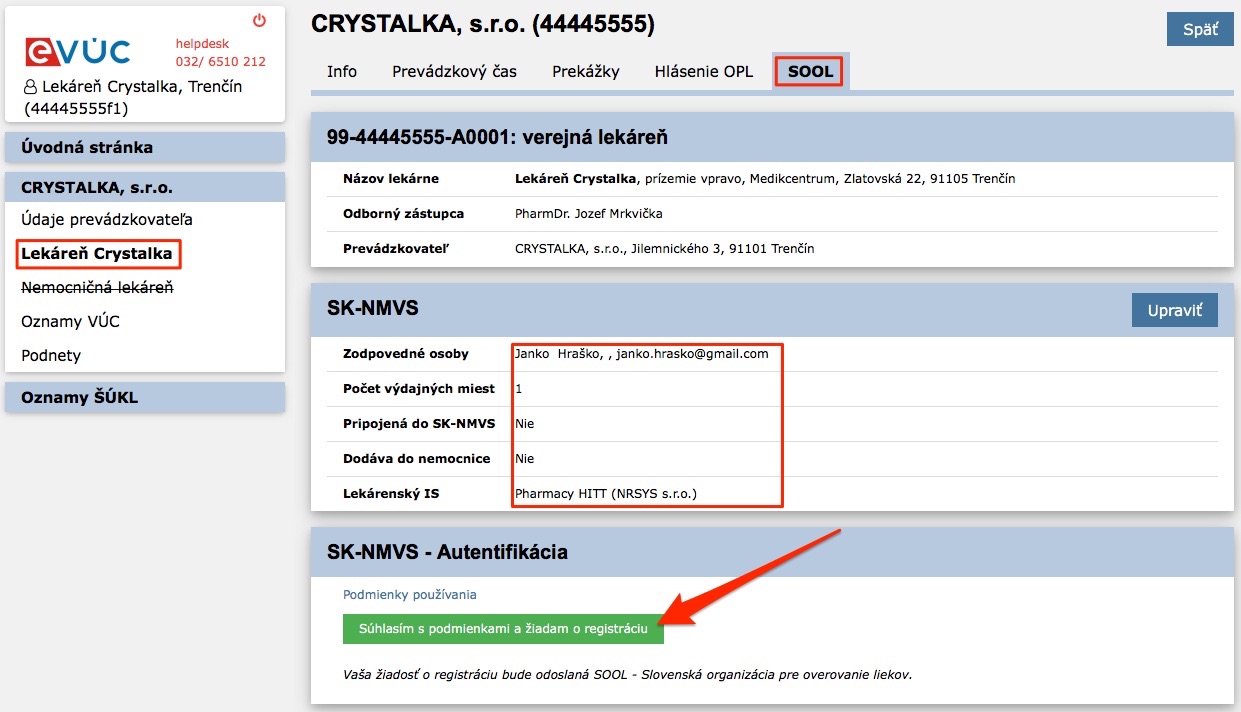 30
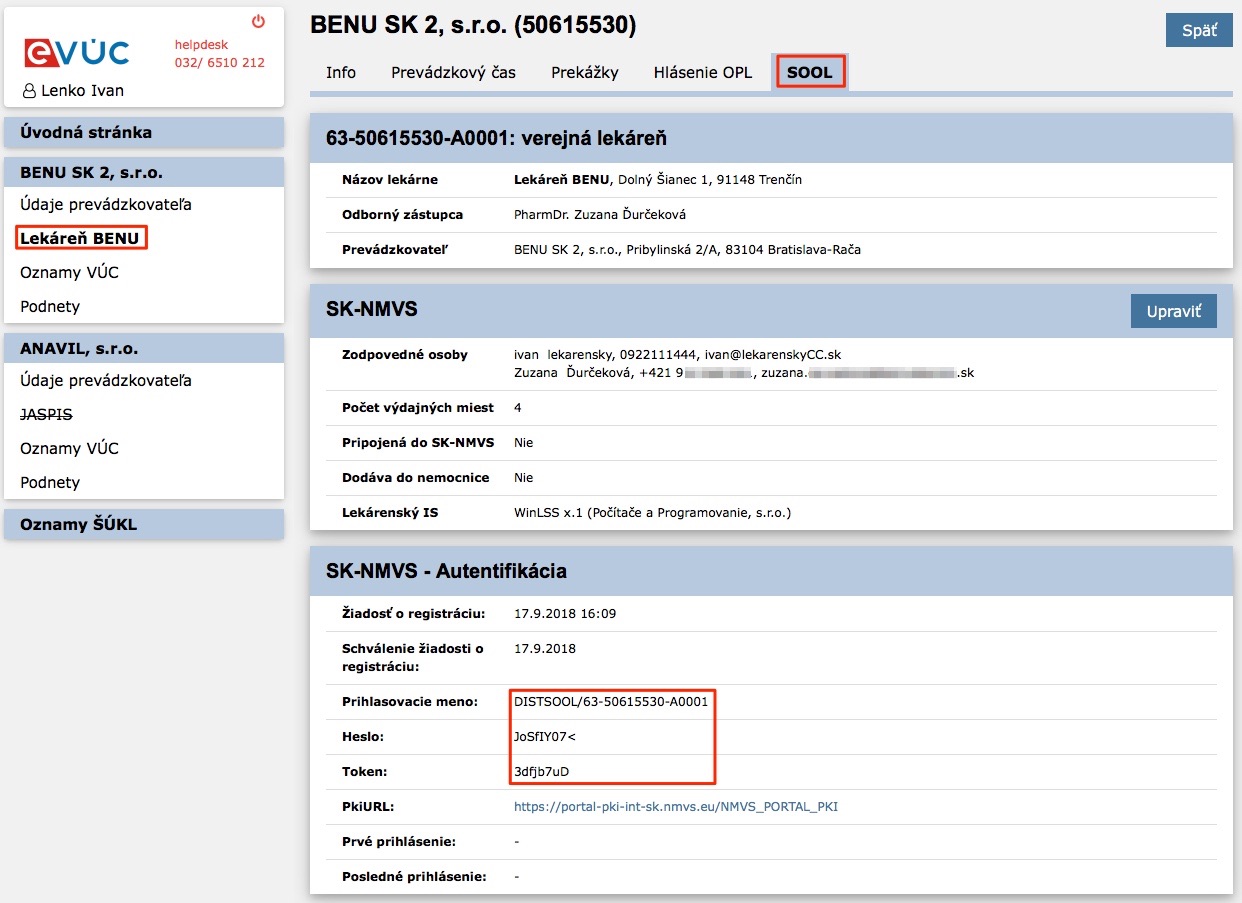 31
32
Prihlasovacie údaje pre koncového užívateľa
33
Agenda
Základná štruktúra systému
Certifikácia koncových užívateľov
Web Services
Proces pripojenia koncových užívateľov do SK-NMVS
Baseline testing
34
BASELINE TESTING
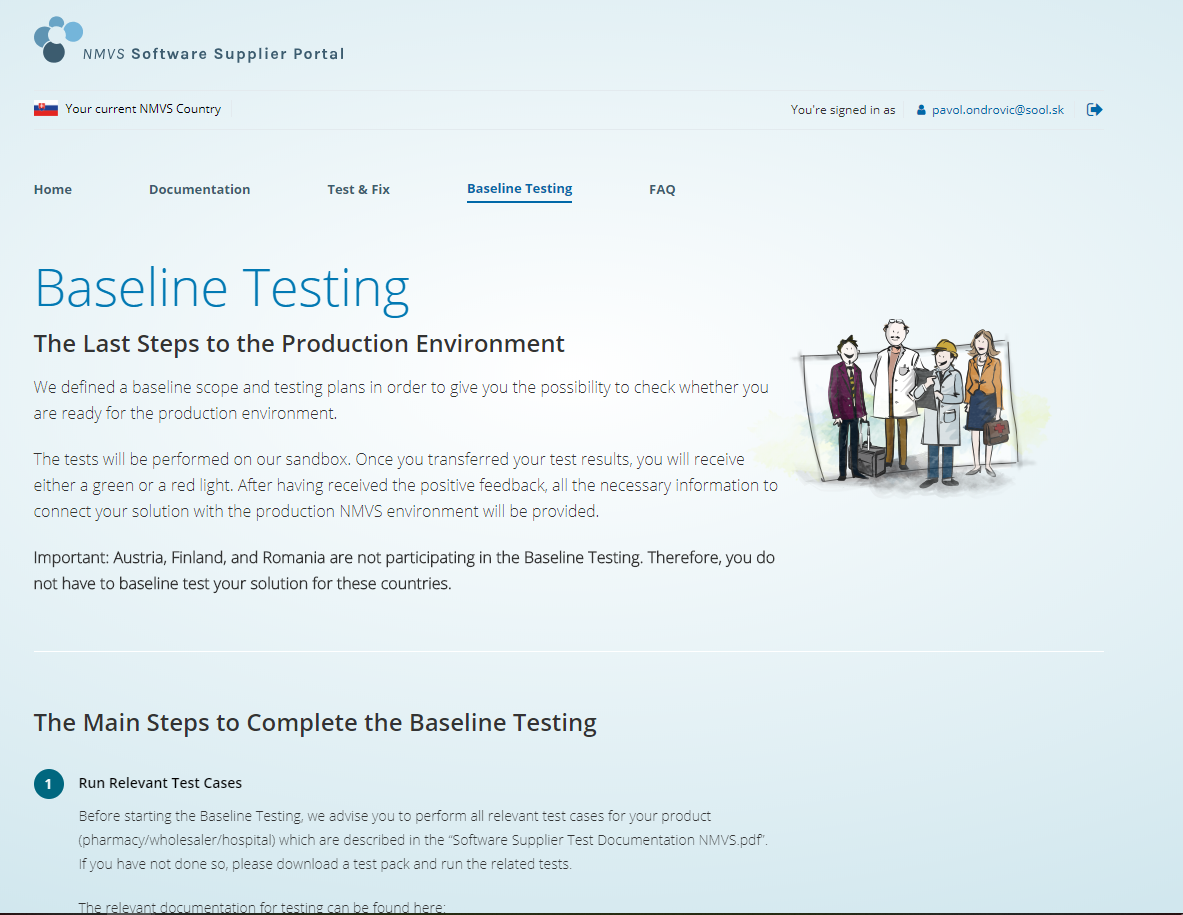